КОНТРОЛЬНОЕ СПИСЫВАНИЕ
Работа с текстом 
2 класс
Белеенко Е.И.
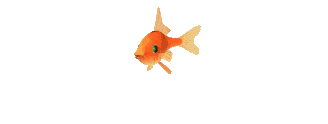 загадка
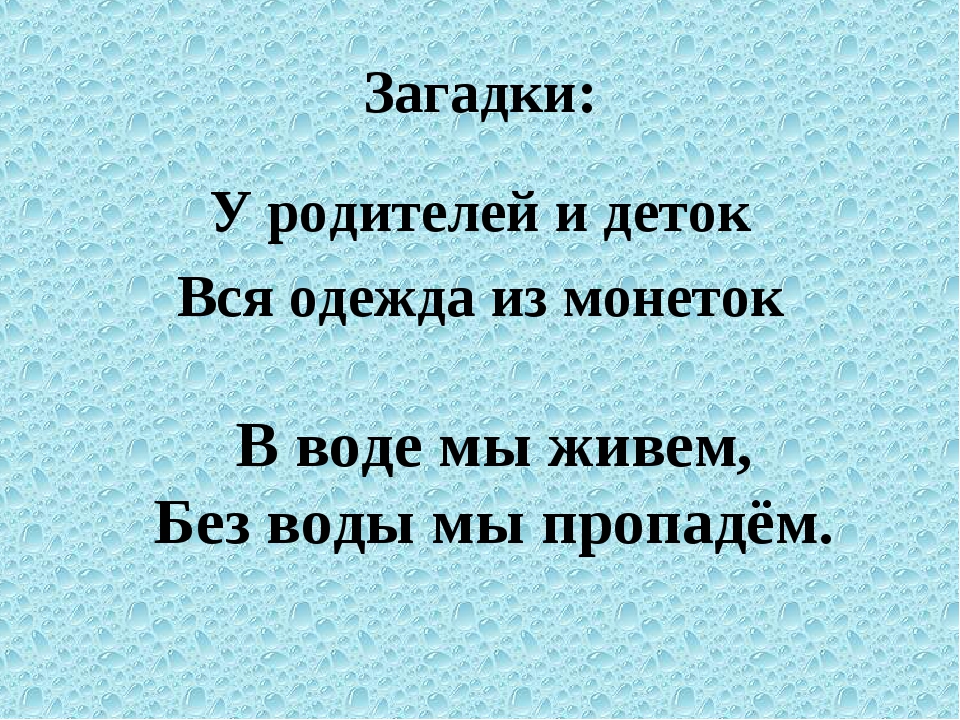 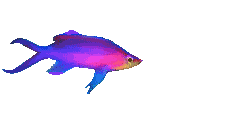 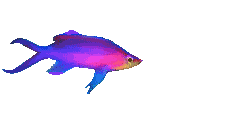 1
4
Закинул рыболов в речку удочку.     Окунь рыба красивая.   Дёрнул рыбак удочку и вытащил окуня.    На боках тёмные полосы.      Окунь любит на мелких рыбок охотиться.           Никакой рыбёшке  спуску   не  даёт!     Вдруг поплавок на воде запрыгал и утонул.    Плавники у него красные, а спина тёмно-зелёная.
3
6
7
2
8
5
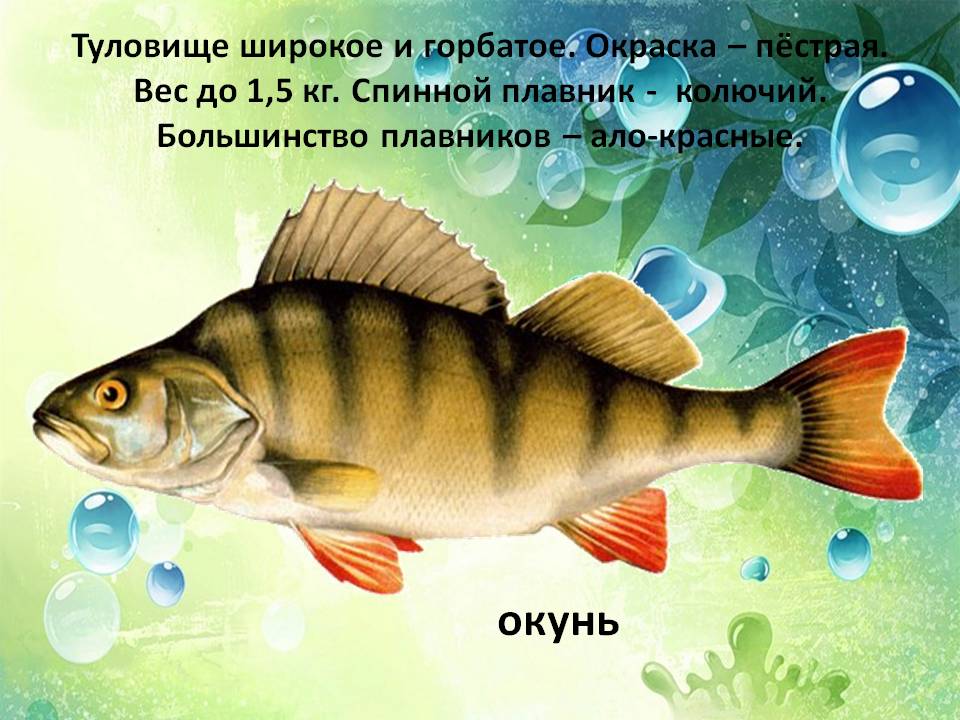 Самостоятельное списывание
1
4
Закинул рыболов в речку удочку.     Окунь рыба красивая.   Дёрнул рыбак удочку и вытащил окуня.    На боках тёмные полосы.      Окунь любит на мелких рыбок охотиться.           Никакой рыбёшке  спуску   не  даёт!     Вдруг поплавок на воде запрыгал и утонул.    Плавники у него красные, а спина тёмно-зелёная.
3
6
7
2
8
5
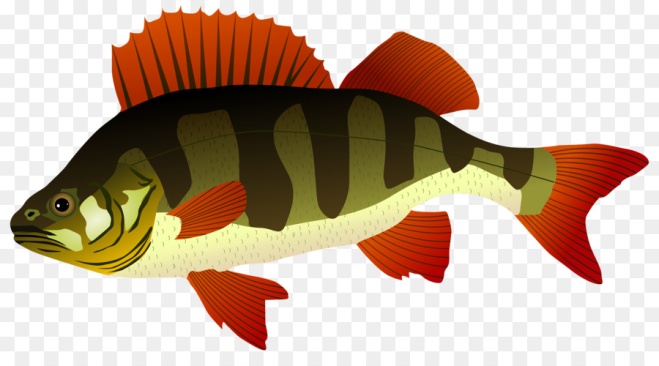 Окунь.
Закинул рыболов в речку удочку. Вдруг поплавок на воде запрыгал и утонул. Дёрнул рыбак удочку и вытащил окуня. Окунь рыба красивая. Плавники у него красные, а спина тёмно-зелёная. На боках тёмные полосы. Окунь любит на мелких рыбок охотиться. Никакой рыбёшке спуску не даёт!
Домашнее задание
 № 153